Регистратор Zastolbi: post mortem
www.tcinet.ru
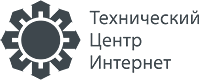 Текущий статус доменов
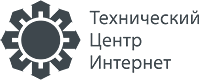 Общая динамика передачи и удаления доменов
Динамика передач доменовпо регистраторам
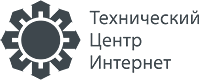 Статистика передач доменовпо регистраторам
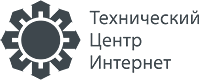 Новая жизнь
Жизнь после смерти
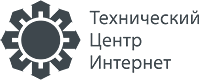 Вопросы?
beldmit@tcinet.ru